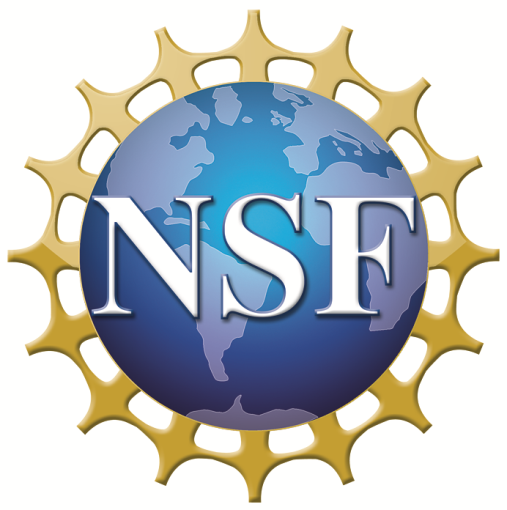 Graphene and Micro-supercapacitors
RET is funded by the National Science Foundation, grant # EEC-1404766.
Key Concepts Relating to
Project 2: Synthesis and Characterization of Graphene for Energy Storage Devices
John D’Alessandro
Mike Day
1
[Speaker Notes: Show slide… Mike says subject; John introduces Self; Mike introduces Self]
Does your phone take too long to charge?
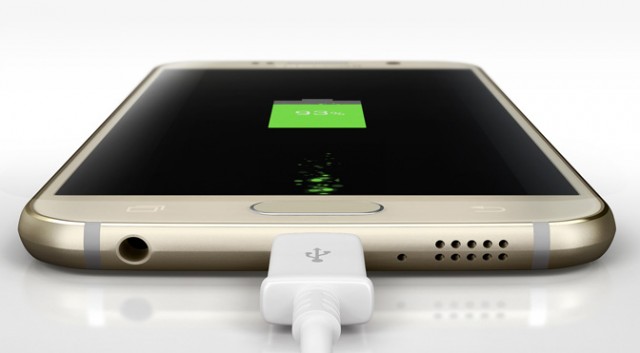 Image source: ExtremeTech
2
[Speaker Notes: Mike does it!]
Table of Contents
Abstract
Introduction
Background Literature Review
Goals and Objectives 
Research Training Received
Unit Topic, Essential Question and Challenge 
Progress
3
Abstract
Synthesize Graphene Papers With Varying Characteristics
Build Micro-supercapacitors From Graphene Papers
Analyze The Quality Of The Supercapacitors
Make Classroom Units In Math And Physics Based Off Of Our Work
4
[Speaker Notes: Flash and go]
Introduction
Micro-supercapacitors Using Graphene Paper Are
Fast charging
Energy dense
Flexible
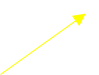 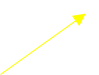 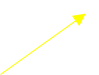 5
[Speaker Notes: Mike]
What Do You Need to Know???
Graphene

         
Micro-supercapacitor
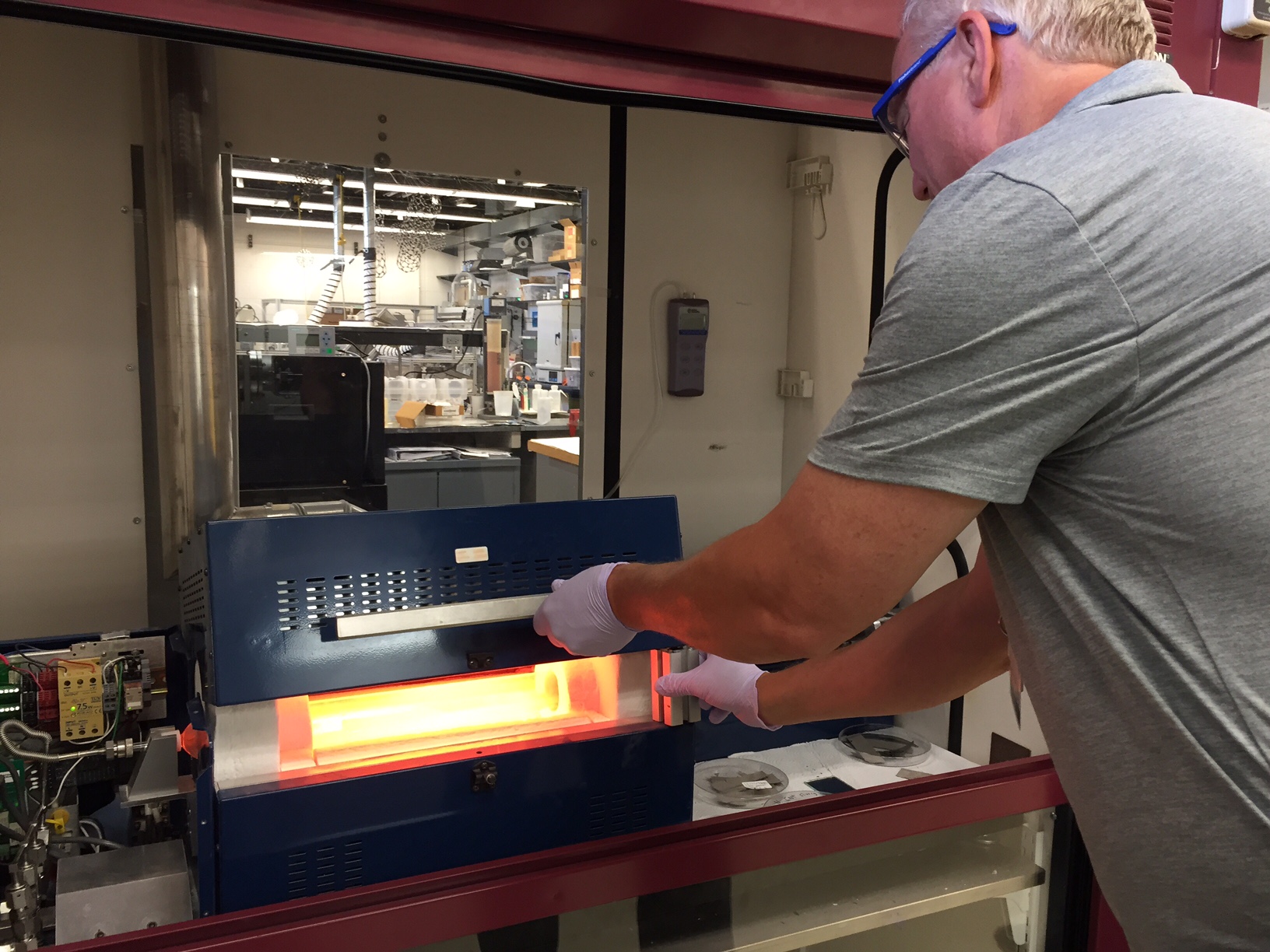 6
[Speaker Notes: Mike]
Graphene is a Type of Carbon Structure
0-Dimensional
Bucky Balls
1-Dimensional
Carbon Nanotubes
2-Dimensional
Graphene
3-Dimensional
Graphite
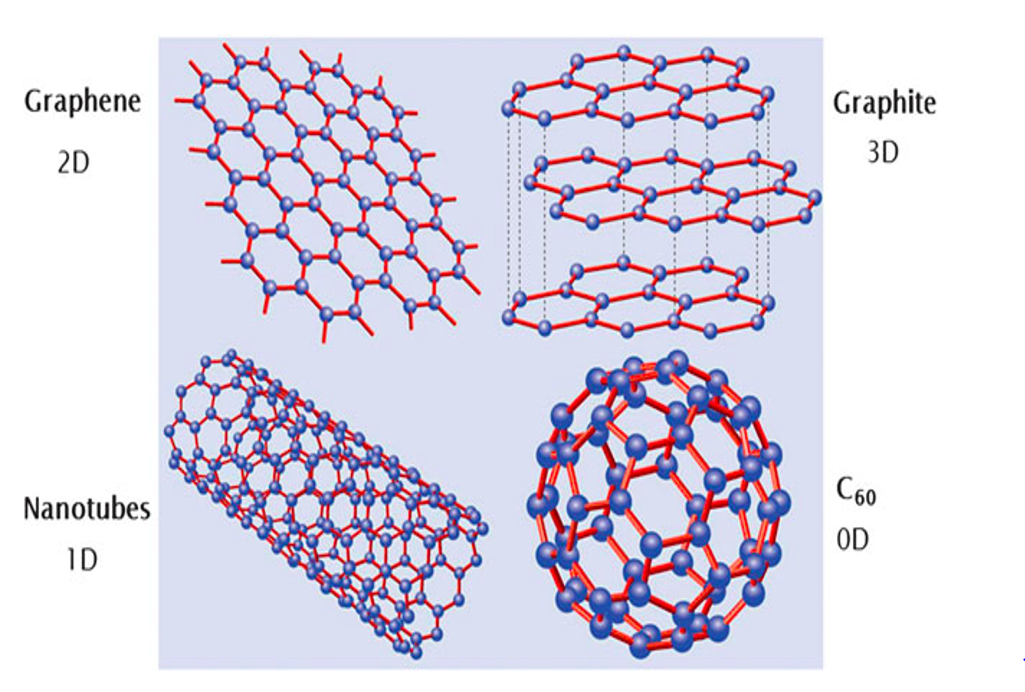 7
[Speaker Notes: Mike]
Micro-supercapacitor:Batteries and Capacitors
Batteries Use Redox Reactions
Capacitors Store Static Charge
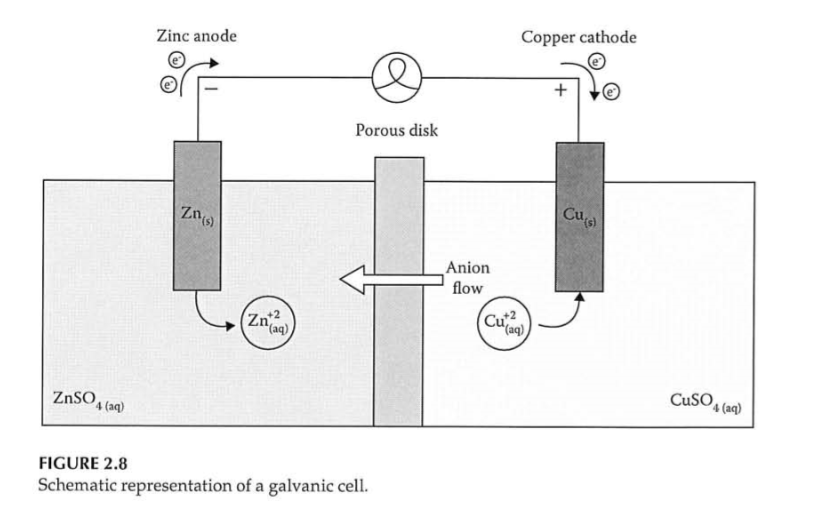 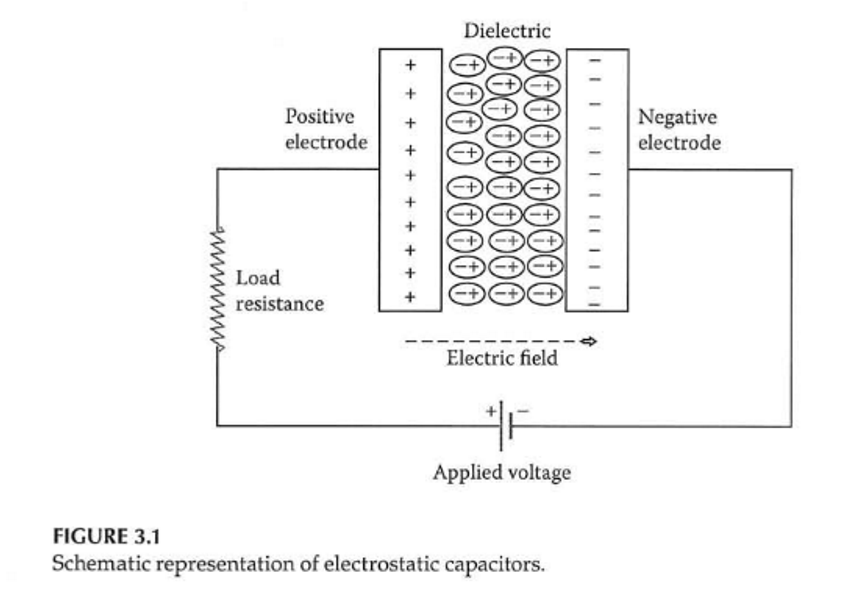 (Balakrishnan and Subramanian, 2014, pp. 30 and 43 )
8
[Speaker Notes: John blows through this]
Supercapacitors and Micro-supercapacitors
Capacitance
Electric Double Layer Capacitance
Pseudo-capacitance
(Balakrishnan and Subramanian, 2014, pp. 45)
9
[Speaker Notes: John blows through this]
Supercapacitors
Advantages
Unlimited cycle-life
High Specific Power
Charges Easily
Charge and Discharge at Low Temperature
Limitations
High self-discharge
Low Specific Energy
Low Cell Voltage
High Cost
10
[Speaker Notes: John highlights only temperature and cost here QUICKLY]
Comparison of Performance
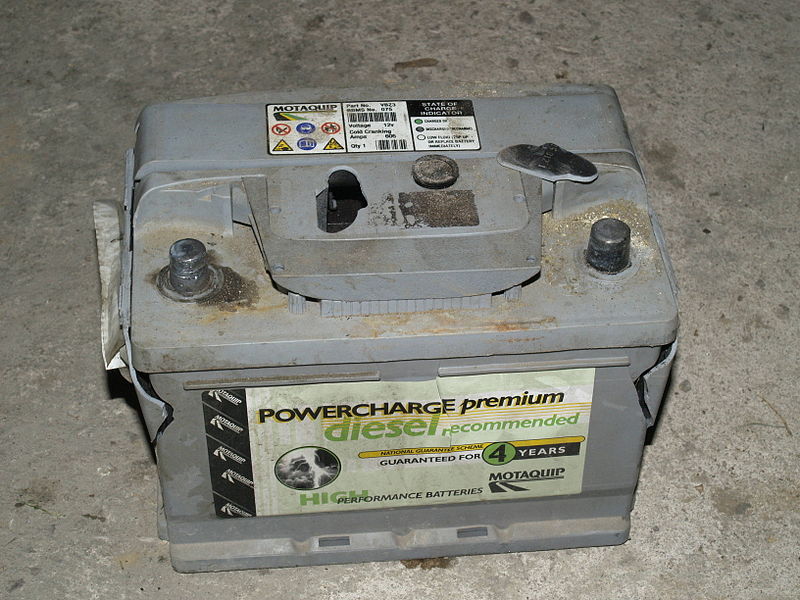 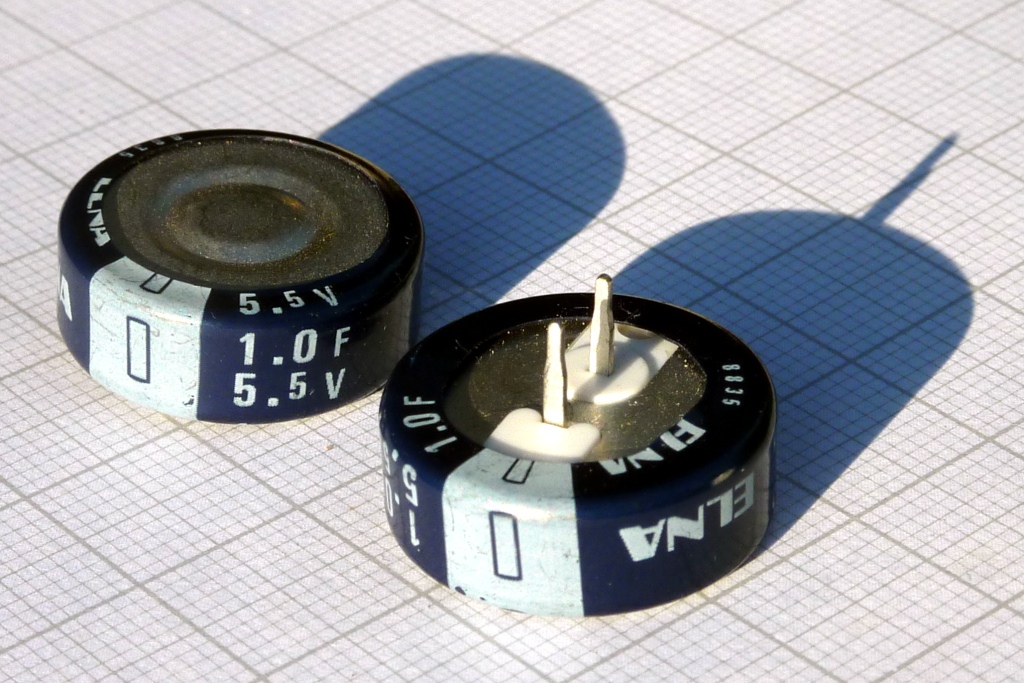 (Balakrishnan and Subramanian, 2014, pg. 64 )
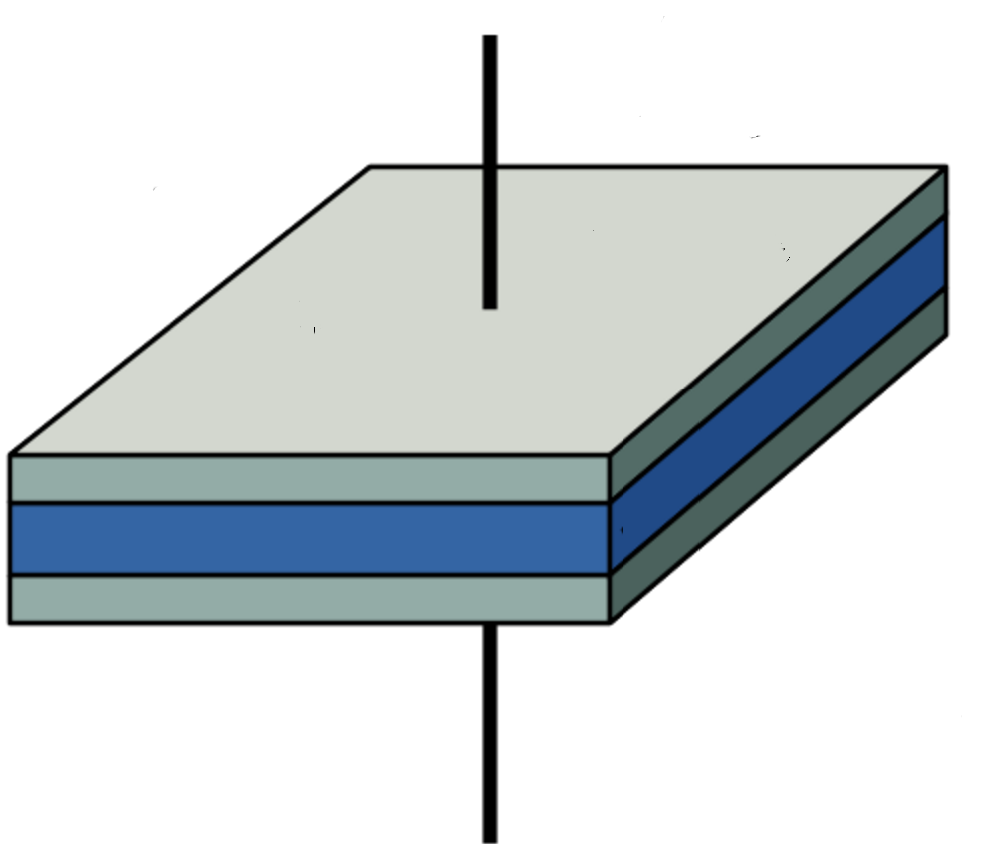 11
[Speaker Notes: John talks about performance difference quickly.]
Charge/Discharge Curves
12
Impedance Testing
13
Why Are We Here???
What Are Our Goals, Objectives and Our Tasks in This Awesome Research Project???
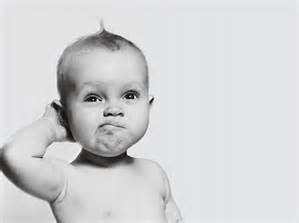 14
[Speaker Notes: John blows through this]
Goals                      Objectives
In-lab Research
Manufacture 3-D Graphene Micro-supercapacitor
Improve Performance
Develop Our Units
Learn To Synthesize, Characterize Graphene, And Test Device Properties
Write Report
Apply Units In Classes
15
[Speaker Notes: Mike]
How to Manufacture a Graphene 
Micro-supercapacitor (G1, O1)
1. Synthesize the Graphene
2. Characterize the Graphene
3. Manufacture 
Micro-supercapacitor
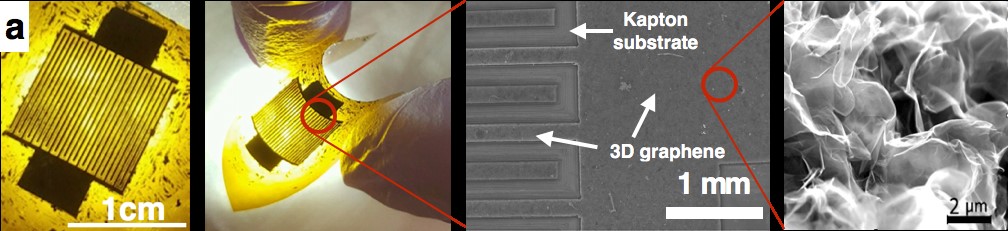 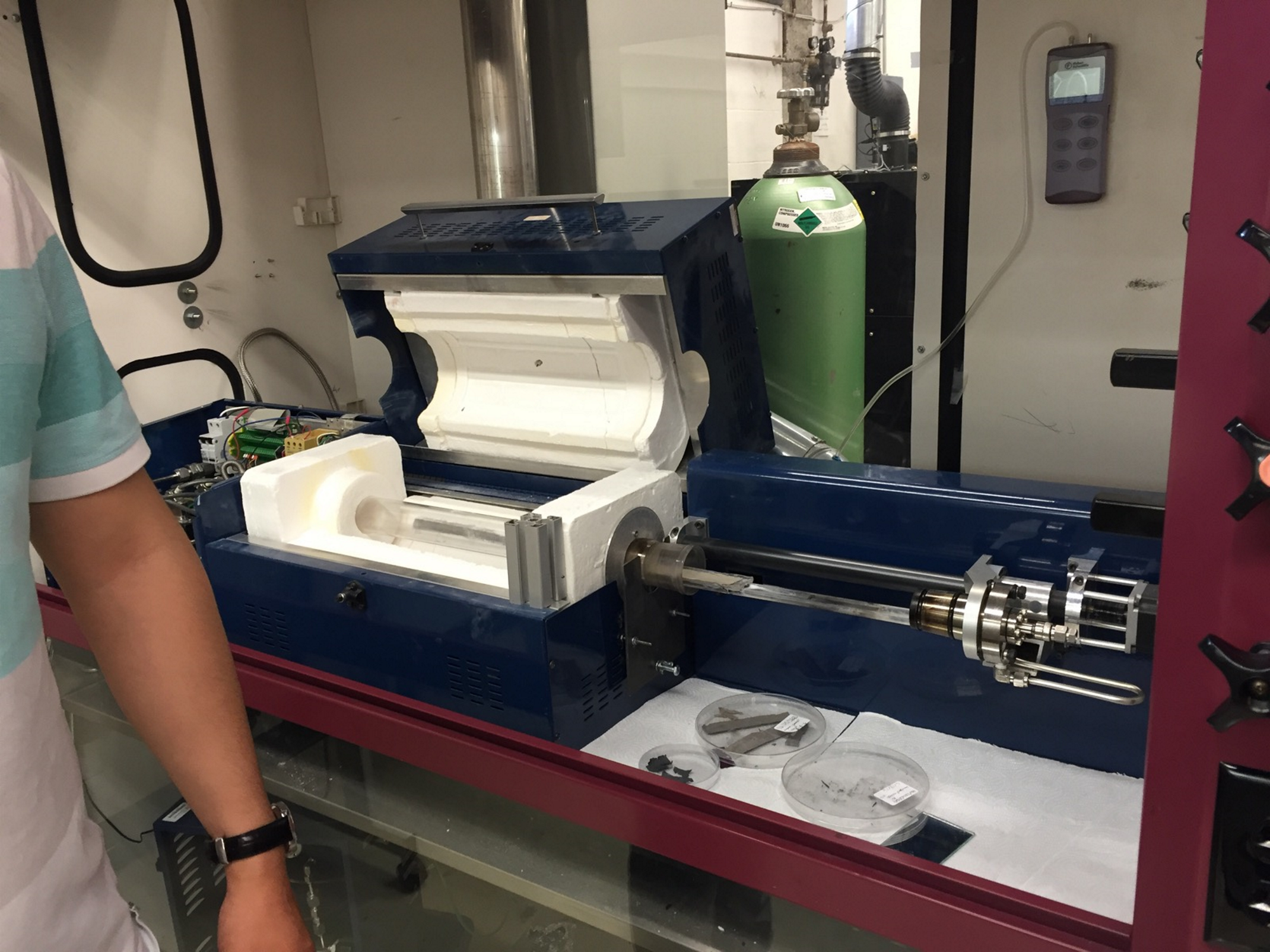 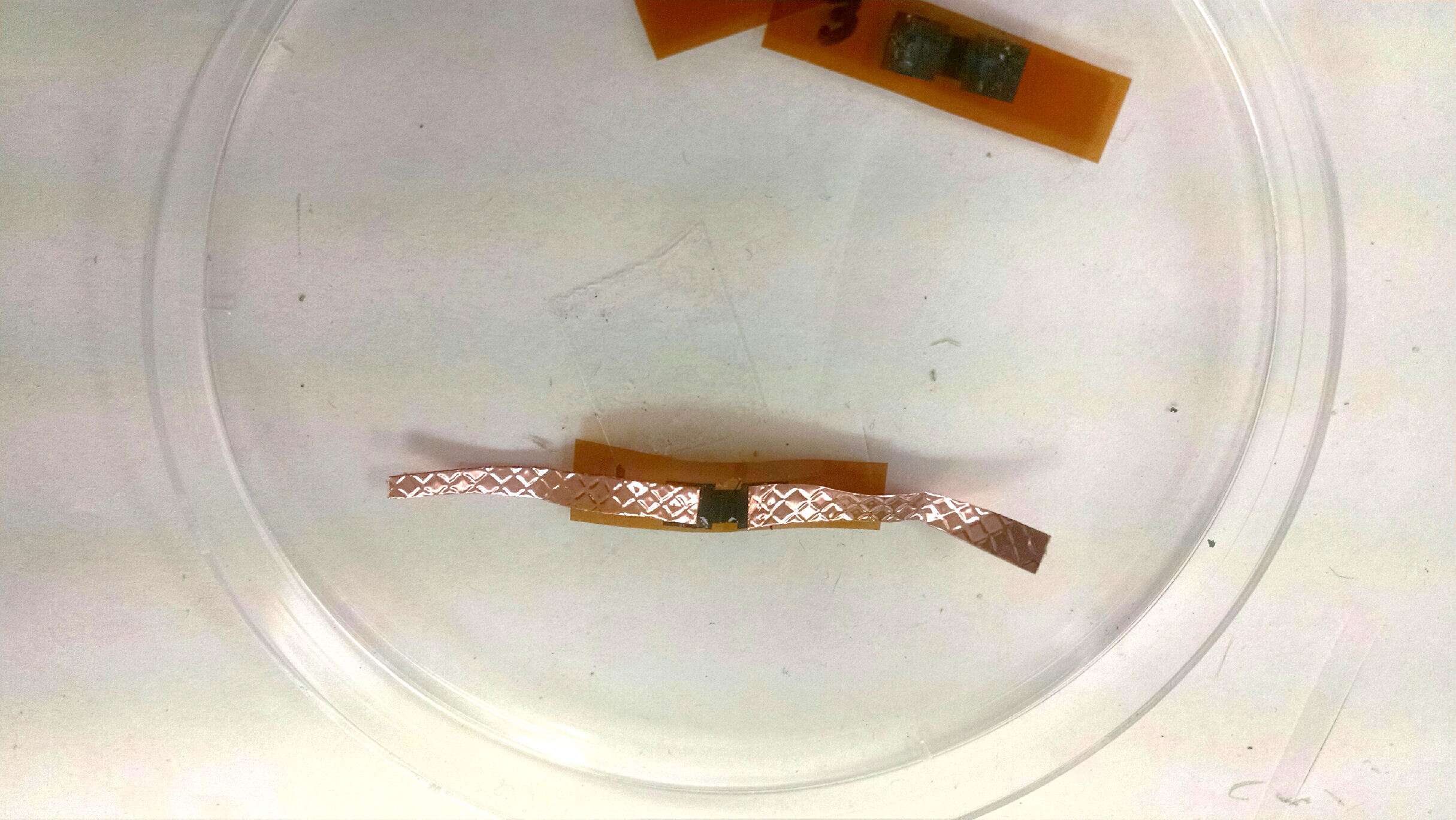 16
[Speaker Notes: These are our research steps… Mike says them            Leads into our Tasks...]
Tasks for Our Research Project!
Task 1: Use Laser to Cut the Graphene into Interdigital Pattern and Testing Under Microscope (G2, G3, O1)
Task 2: Modify Electrolyte for Optimal Conductivity in Micro-supercapacitor (G2, G3, O1)
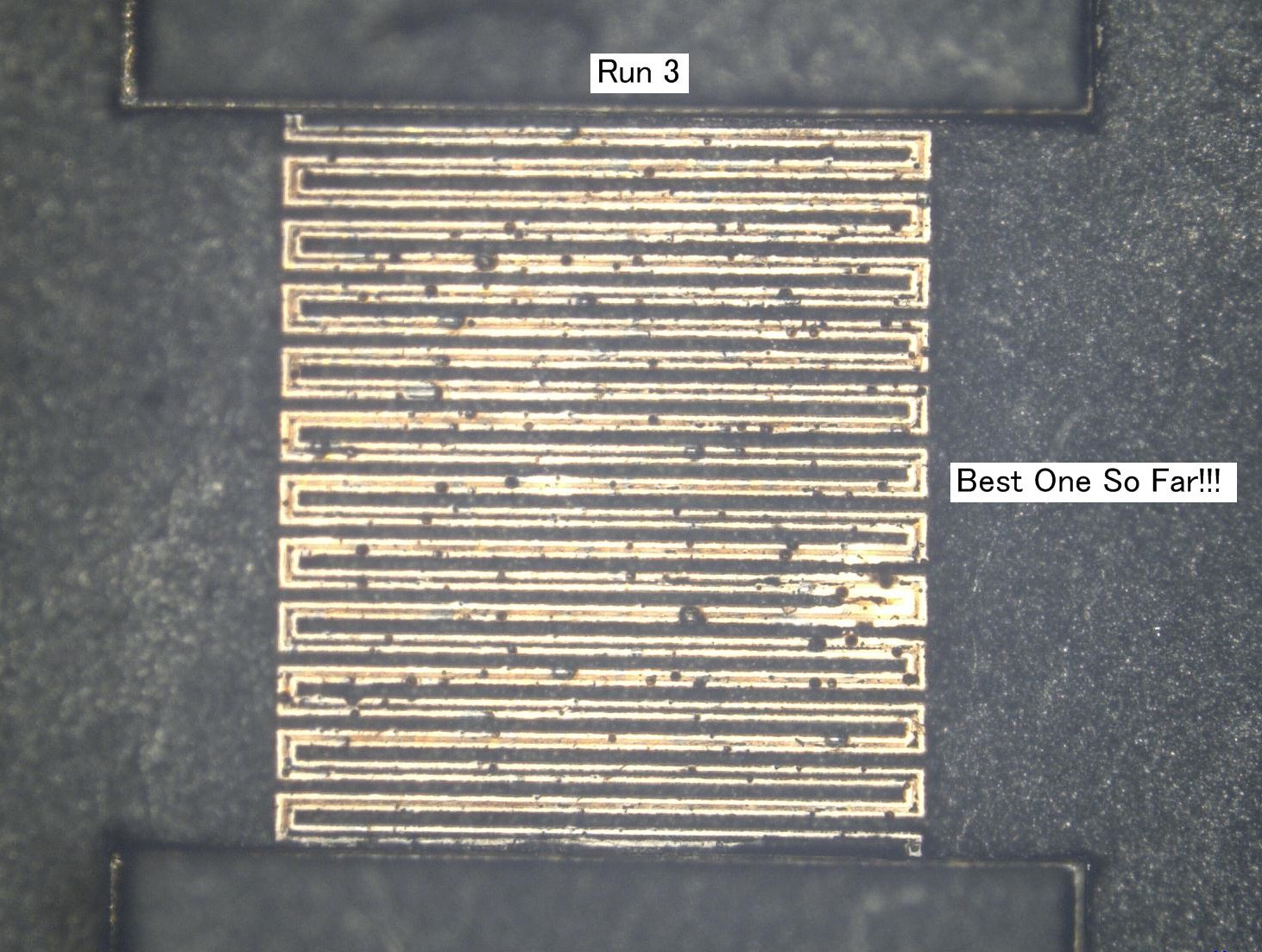 17
[Speaker Notes: John says these quickly…]
Task 1: Laser Cutting of Graphene and Testing
Interdigital Milling
Under Microscope
Laser Micro-machining System
18
[Speaker Notes: … leading into Task 1…]
Task 1(cont'd): Laser Cutting of Graphene and Testing
Early attempts:
          Better Milling Technique
Early Attempts: 
          Bad Milling Technique
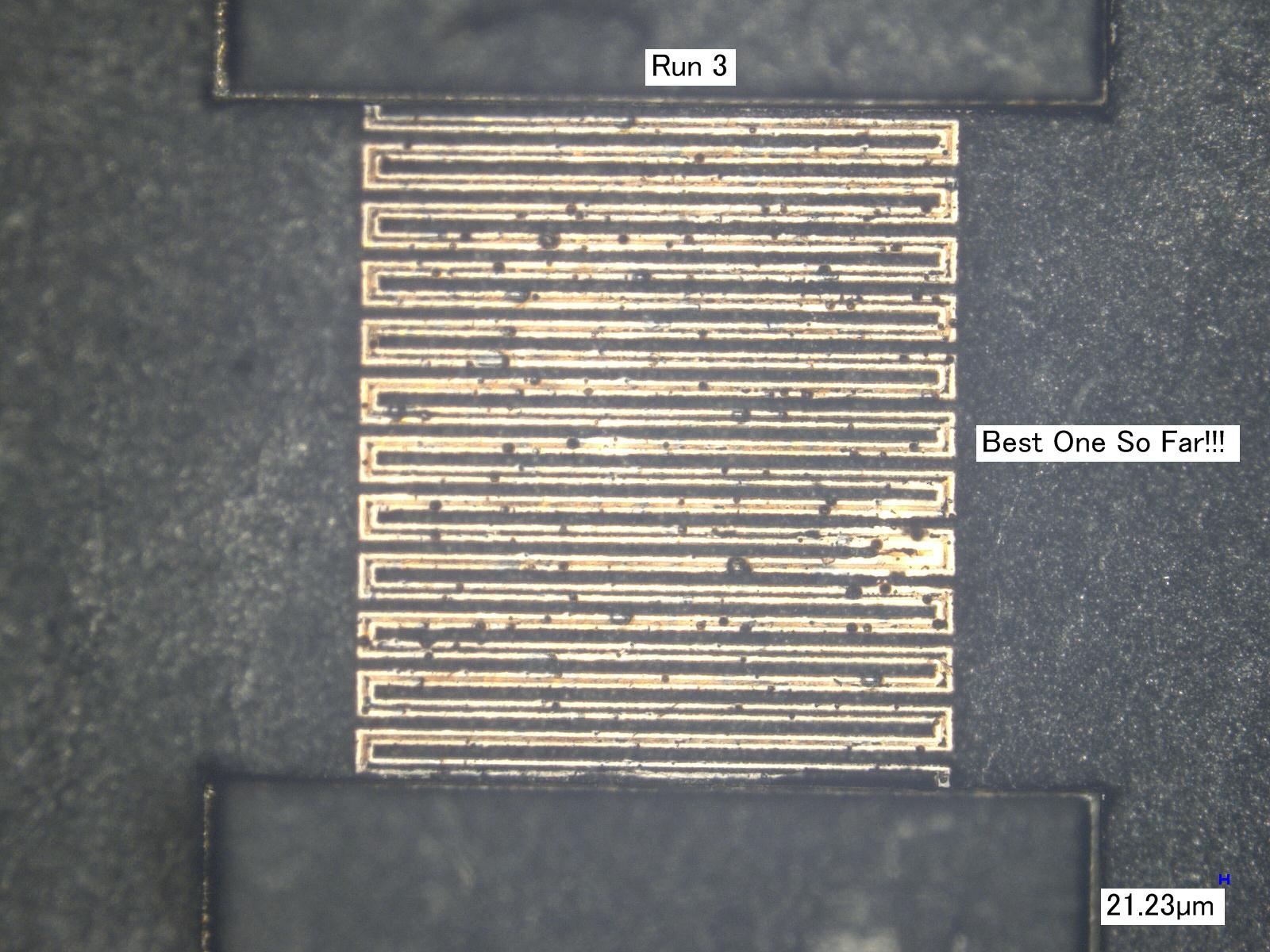 19
[Speaker Notes: …continued…]
Task 1 (cont'd): Laser Cutting of Graphene and Testing
Change Milling to Cutting
Final Milling
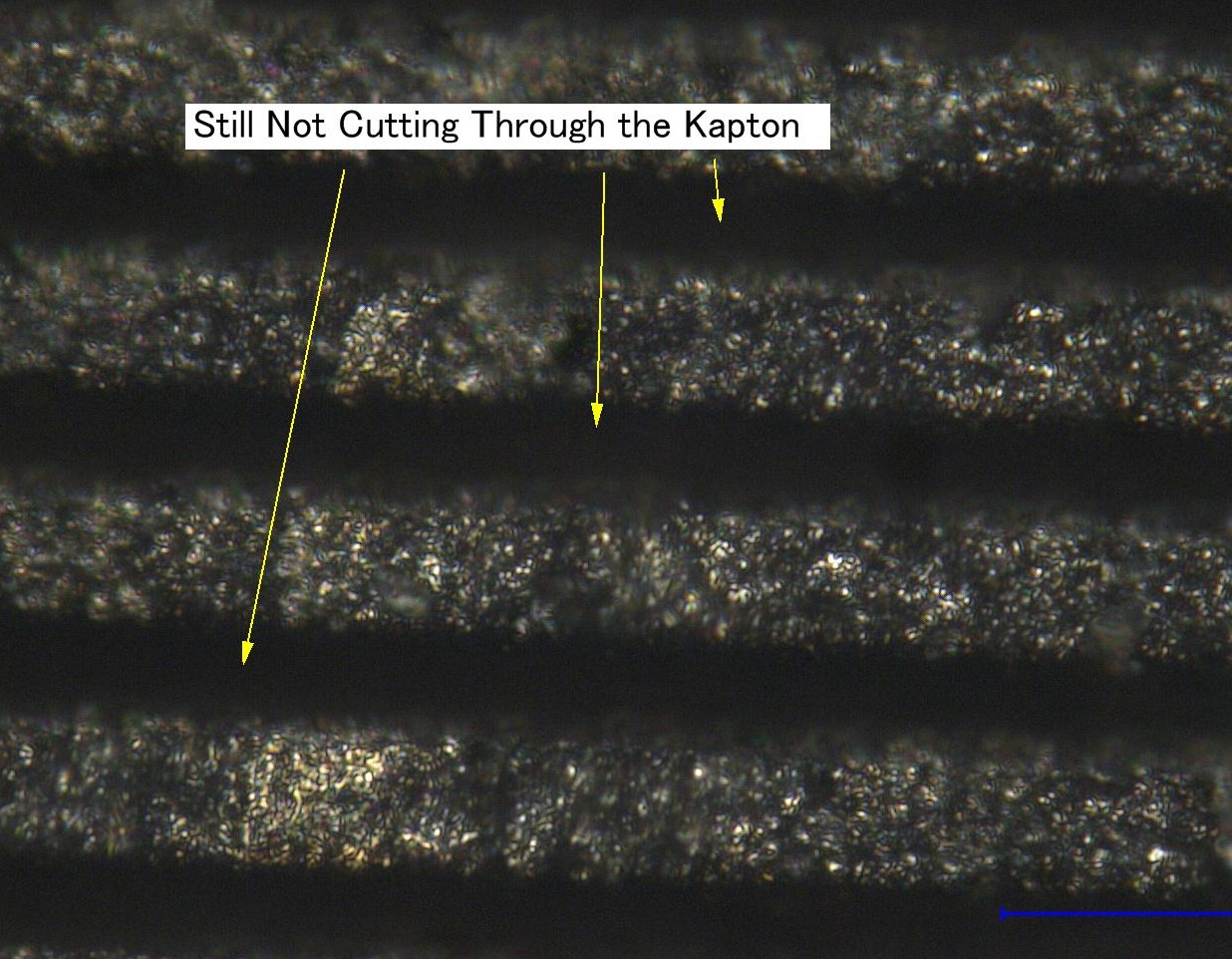 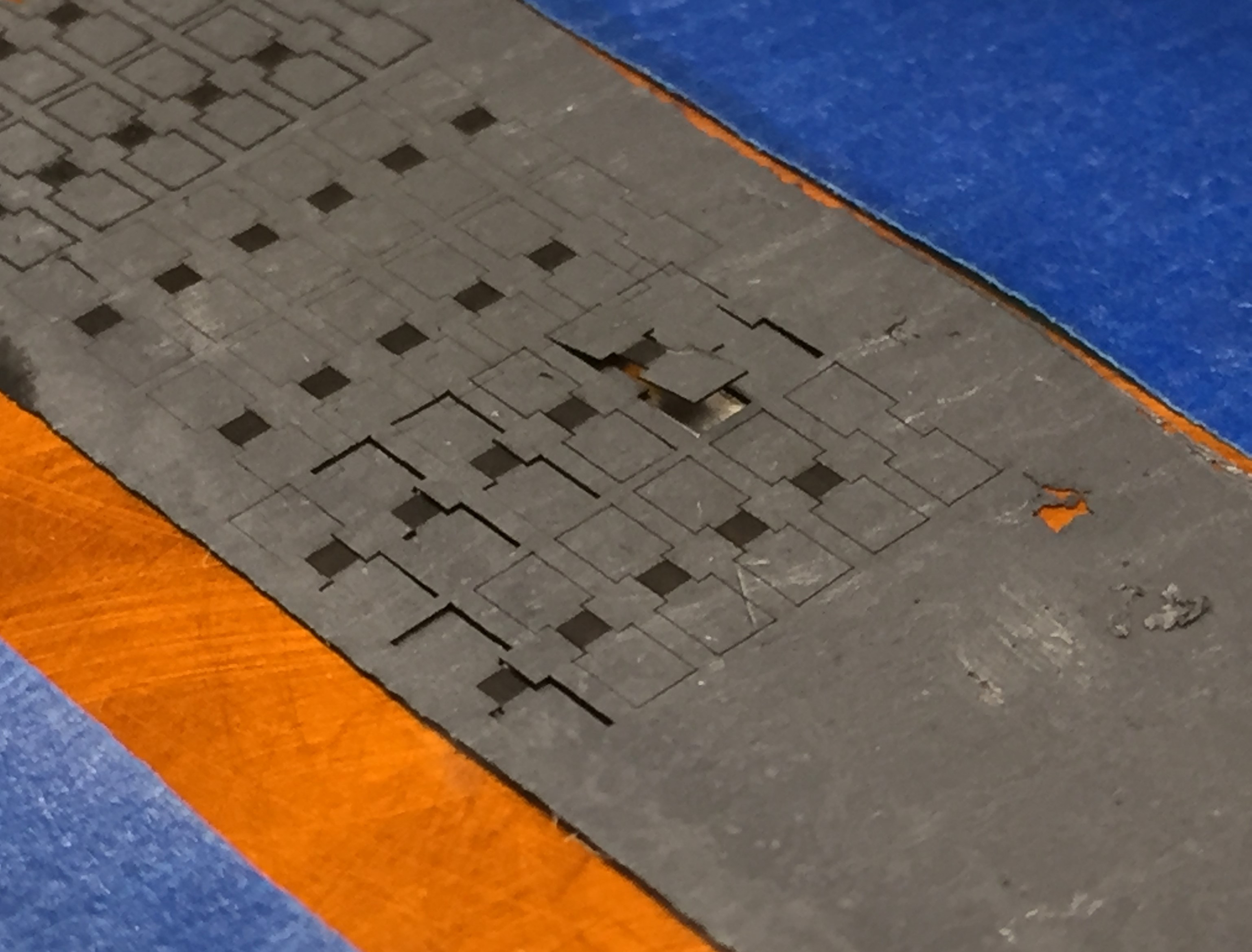 20
[Speaker Notes: … continued…]
Task 2: Modify Electrolyte (G2, G3, O1)
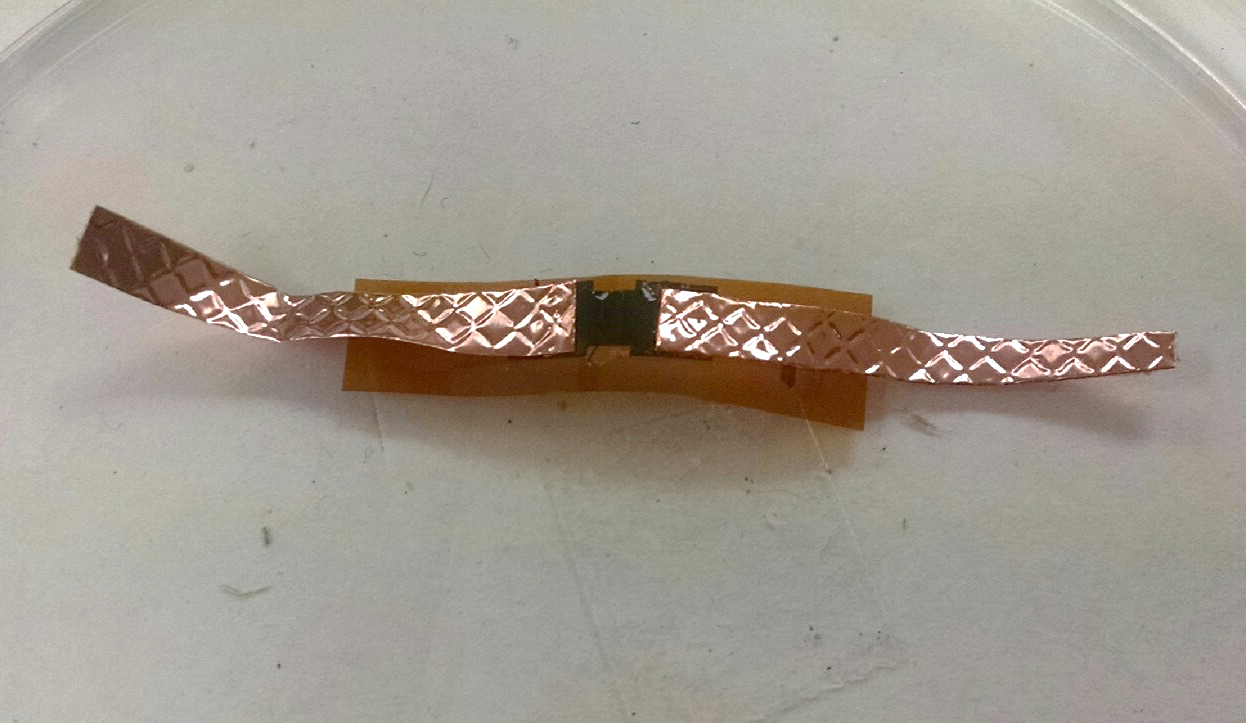 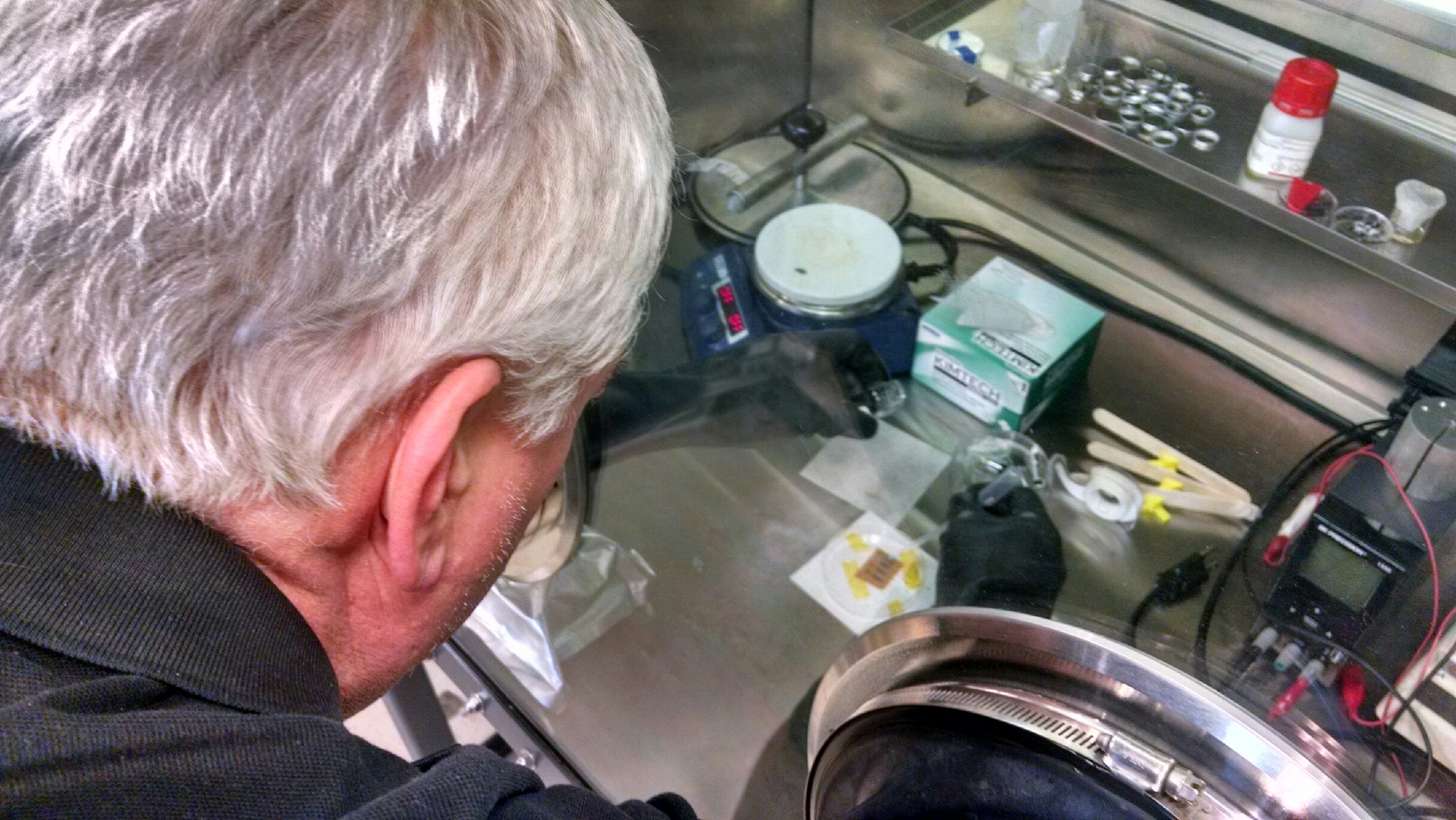 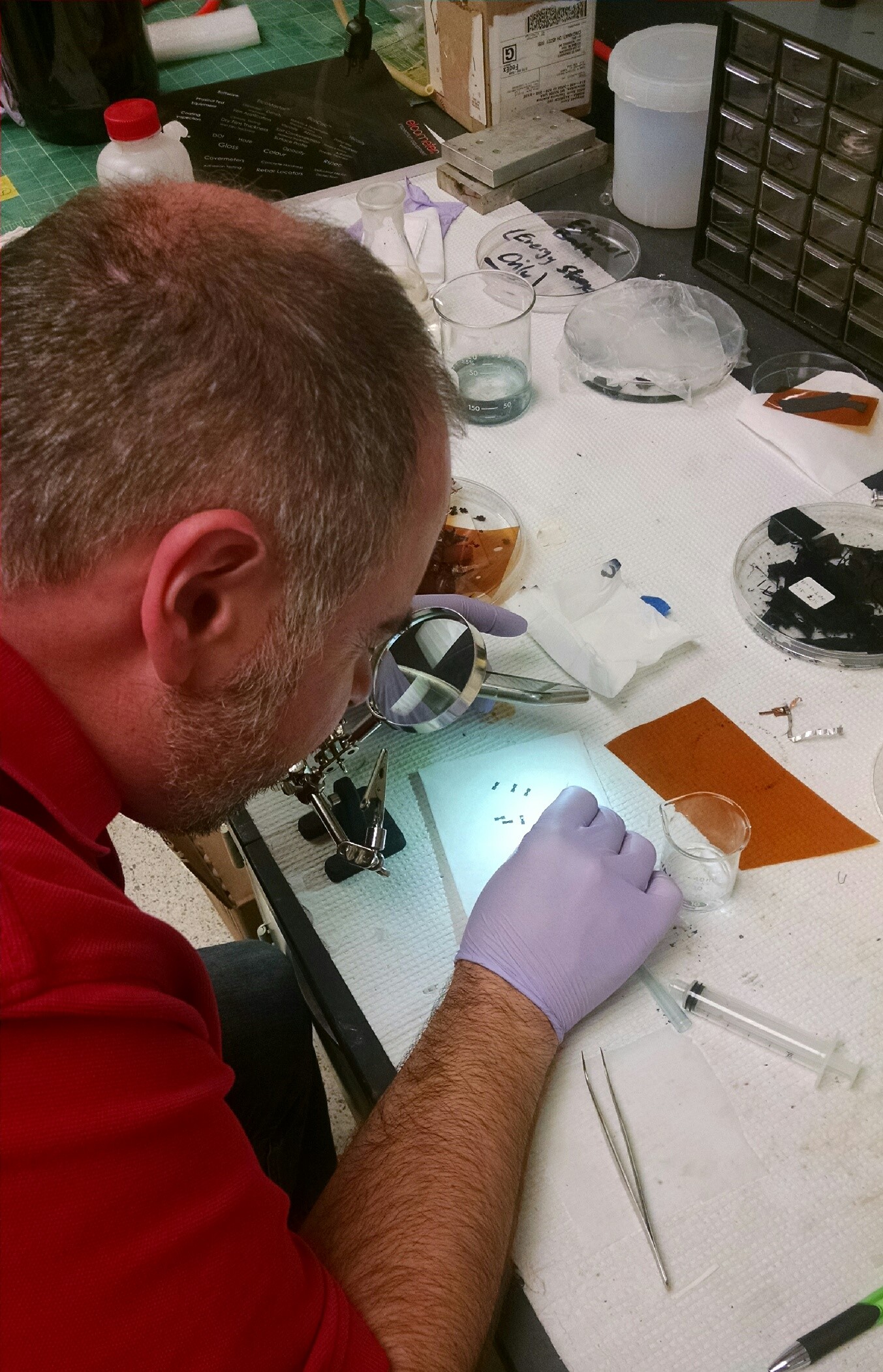 Mike Applies EMIMBF4 Electrolyte
John Applies PVA Electrolyte
Final Product Micro-supercapacitor
21
[Speaker Notes: Mike handles Task 2 BUILD SLIDE!!!]
Was Our Research Successful?
Cyclic Voltammetry
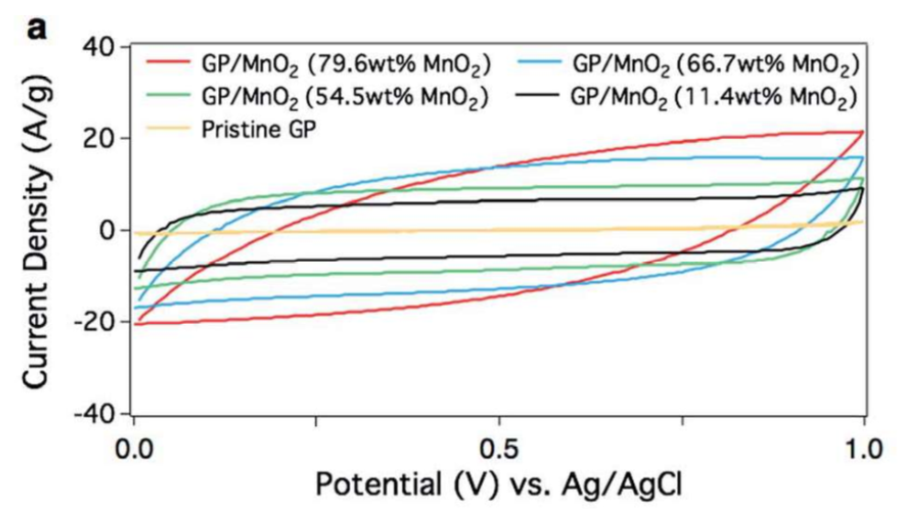 22
Was Our Research Successful?Task 1: Etching
Bad Sample
Good Sample
23
[Speaker Notes: Build slide… John]
Was Our Research Successful? Task 2: Adding Electrolyte
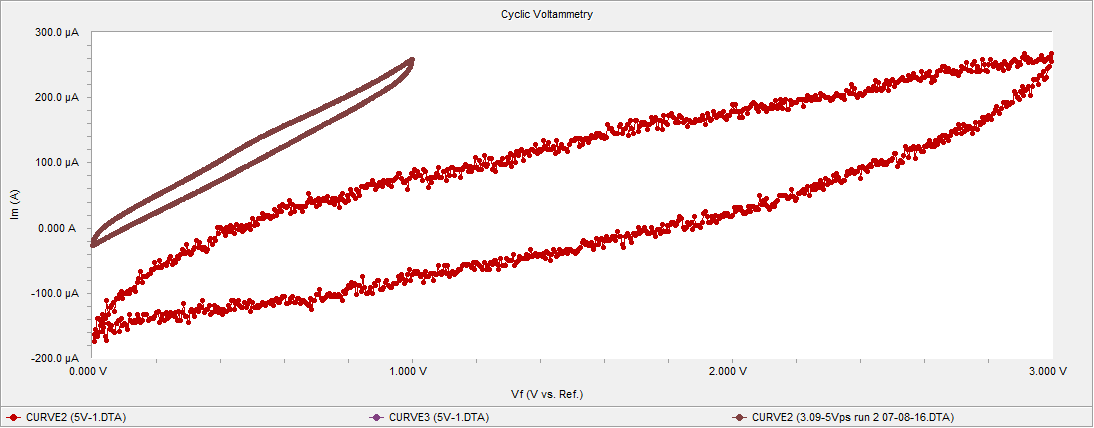 24
[Speaker Notes: Note that little loop is PVA and maxes out at 1 V where big loop is EMIMBF4 and maxes out at 3 V.]
Did We Meet Our Goals?
In-lab Research​
Manufacture 3-D Graphene
       Micro-supercapacitor
Improve Performance​
Develop Our Units​​




25
[Speaker Notes: Build… John]
John’s Unit 1 (G4, O3)
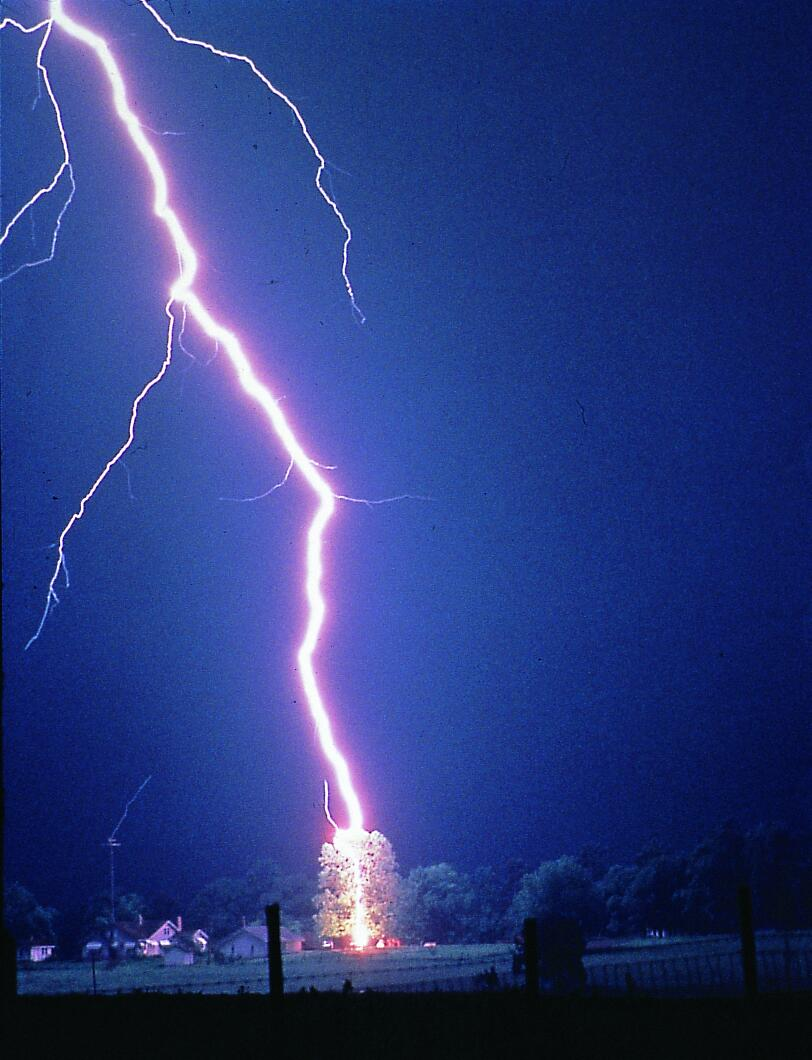 Big Idea: Electric Power and Energy Usage


Essential Question: What Are Ways of Storing Electricity?
26
[Speaker Notes: John talks a bunch]
John’s Unit
Challenge: “Amazing Race” Timed Set of Events with an Electric Toy Car
Multiple Tasks
Charging Time Included
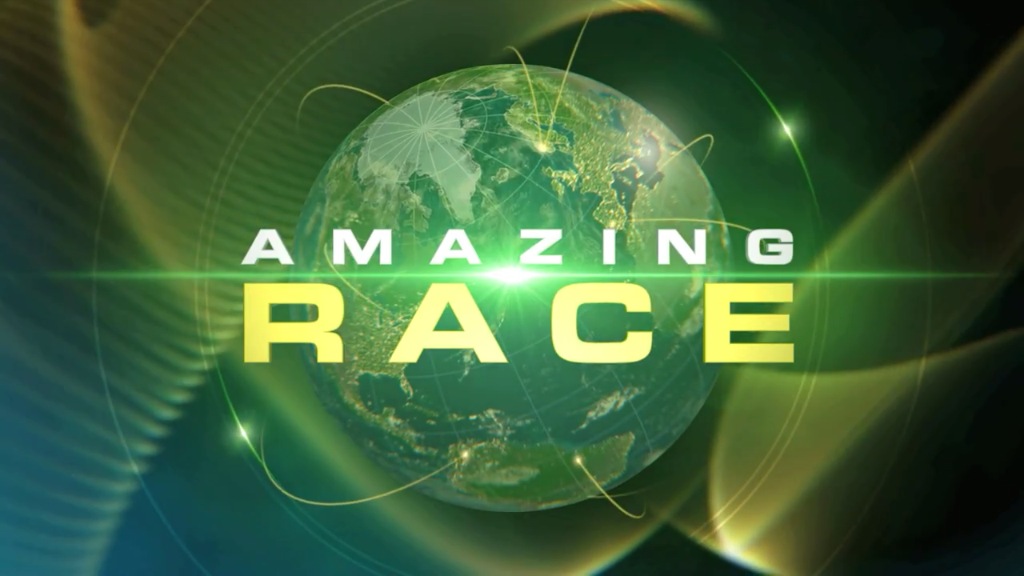 (Amazing Race Wiki, 2016)
27
[Speaker Notes: John talks a bunch]
Mike's Unit 1 (G4, O3)
Big Idea: Machines that Use Energy


Essential Question: How to Make Energy Storage Devices Work More Efficiently
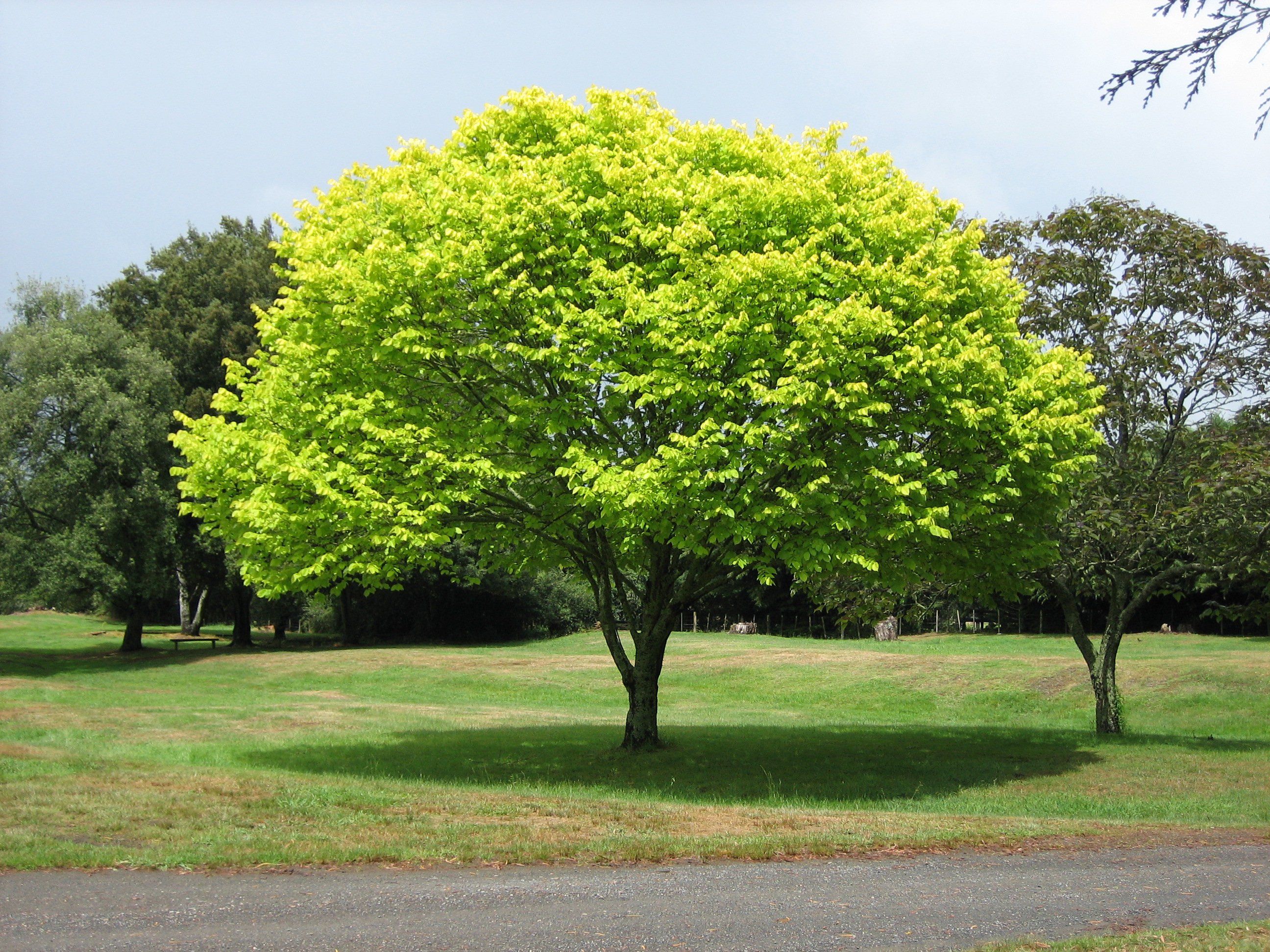 www.chaplingonet.org
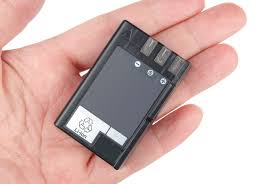 www,rdmaq.com
28
[Speaker Notes: Mike talks a bunch]
Mike's Unit
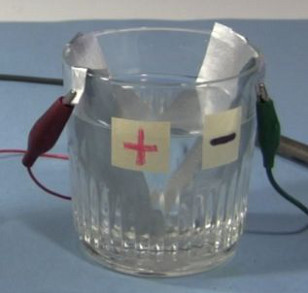 Challenge: Build a Capacitor That Charges the Fastest from a 9-volt Battery, and Discharges the Slowest, While Running a Fan
www.rimstar.org
29
[Speaker Notes: Mike talks a bunch]
Progress Made
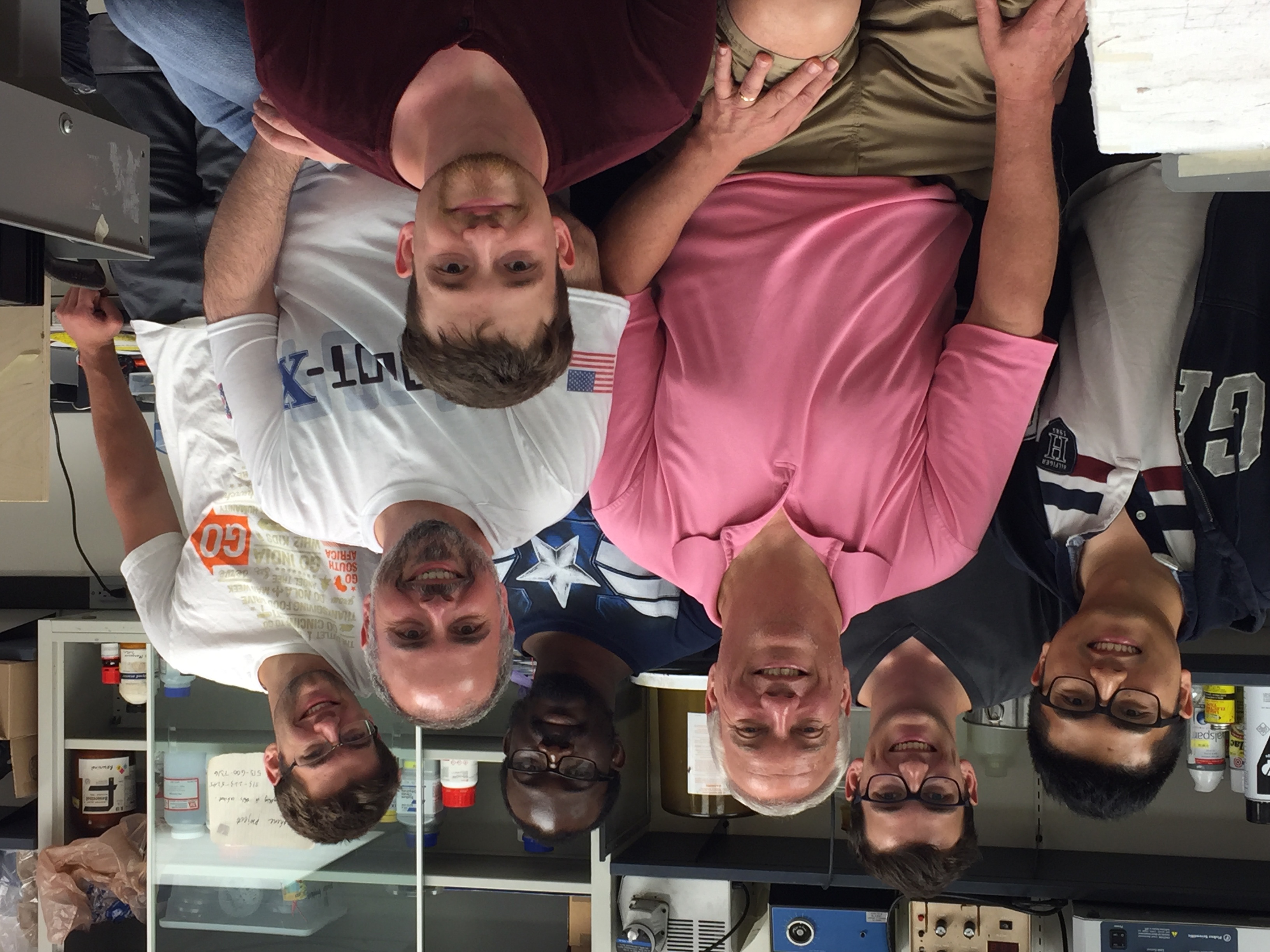 30
[Speaker Notes: Mike]
Bibliography
Anonymous (2016). "Amazing Race Wiki.“ http://amazingrace.wikia.com/wiki/Main_Page (06/27, 2016).
Anonymous (2016). “Potato Battery Pictures.” http://3.bp.blogspot.com/-OuQesjhpEI8/TilMoJgA12I/AAAAAAAAJRk/V0qz3kimBFI/s1600/potato_battery_pics_06.jpg (6/28,2016)
Balakrishnan, A., and Subramanian, K. R. V. (2014). Nanostructured Ceramic Oxides for Supercapacitor. CRC Press, Boca Raton, FL.
J. Lendino. (2016). "How USB charging works, or how to avoid blowing up your smartphone." http://www.extremetech.com/computing/115251-how-usb-charging-works-or-how-to-avoid-blowing-up-your-smartphone (06/24, 2061).
31
Bibliography (Continued…)
Simon, P., Gogotsi, Y., and Dunn, B. (2014). "Where Do Batteries End and Supercapacitors Begin?" Science, 343(6176), 1210-1211.
Zhang, L., Alvarez, N. T., Zhang, M., Haase, M., Malik, R., Mast, D., and Shanov, V. (2015). "Preparation and characterization of graphene paper for electromagnetic interference shielding." Carbon, 82 353-359.
Zhang, L., DeArmond, D., Alvarez, N. T., Zhao, D., Wang, T., Hou, G., Malik, R., Heineman, W. R., and Shanov, V. (2016). "Beyond graphene foam, a new form of three-dimensional graphene for supercapacitor electrodes." Journal of Materials Chemistry A, 4(5), 1876-1886.
32
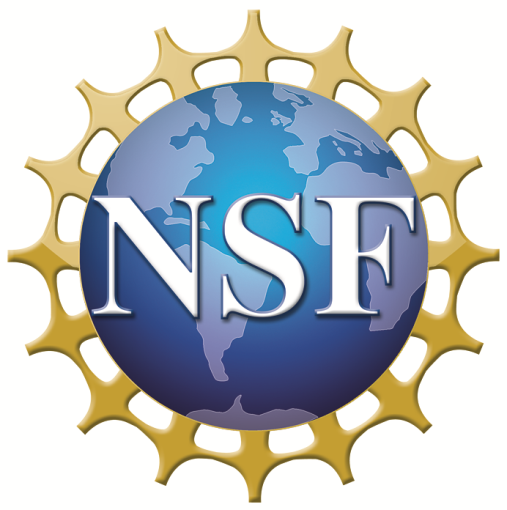 RET is funded by the National Science Foundation, grant # EEC-1404766. 

We would like to acknowledge the hard work and support of our Faculty Mentor, Dr. Vesselin Shanov; Graduate Research Assistant, Lu Zhang; Other members of our research team, PK Adusei, James Bruneman, Derek Dearmond, and Nathaniel Tiffany; RET Resource Person & Grant Coordinator, Debbie Liberi; RET Project Director and Principal Investigator, Dr. Anant Kukreti; RET Resource Teacher, David Macmorine; the Reading Board of Education; and the St. Xavier Board of Trustees.
[Speaker Notes: Leave this showing]